1 Thessalonians 5:2, 4–6
2 For you yourselves are fully aware that the day of the Lord will come like a thief in the night. 
4 But you are not in darkness, brothers, for that day to surprise you like a thief. 5 For you are all children of light, children of the day. We are not of the night or of the darkness. 6 So then let us not sleep, as others do, but let us keep awake and be sober.
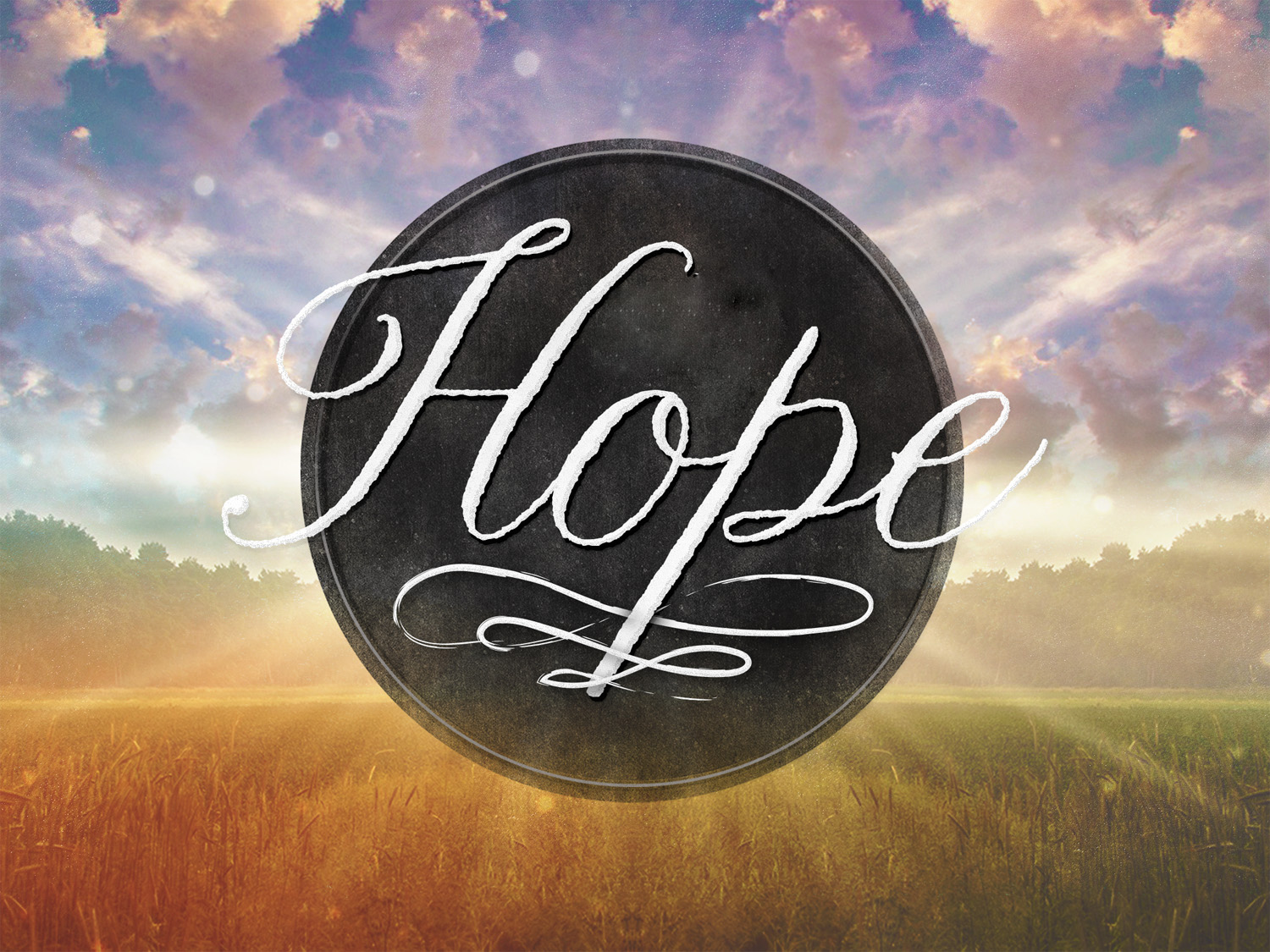 Those who have no hope.
We may be hopeless when our loved ones aren’t faithful. 
Hebrews 5:8–9
2 Thessalonians 1:5–10
We may feel hopeless because of our own lack of faith. 
Psalm 42:1–4, 9–10; 43:1–2
The answer to hopelessness: Jesus Christ
1 Thessalonians 1:2–3
1 Thessalonians 4:13–17
We must be prepared.
1 Thessalonians 5:1–4
1 Thessalonians 5:4–11